Русские красавицы.
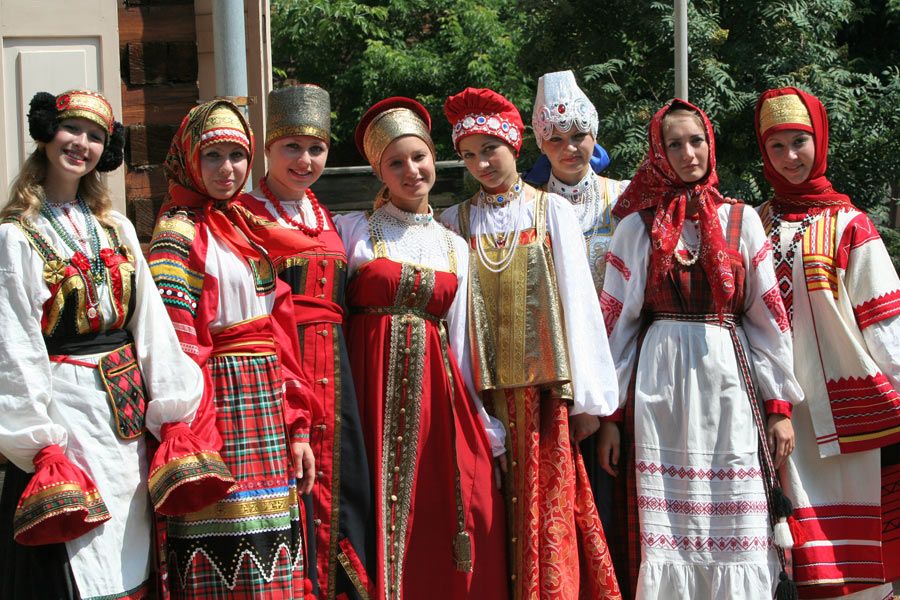 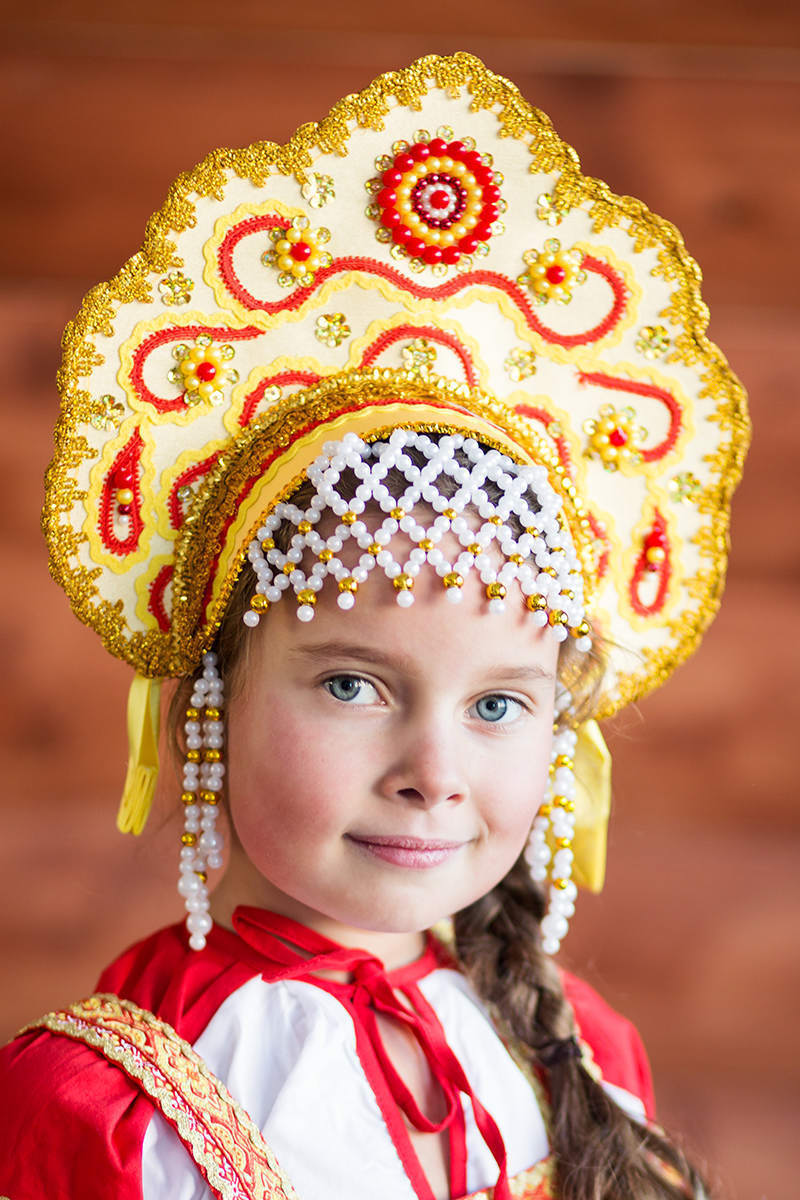 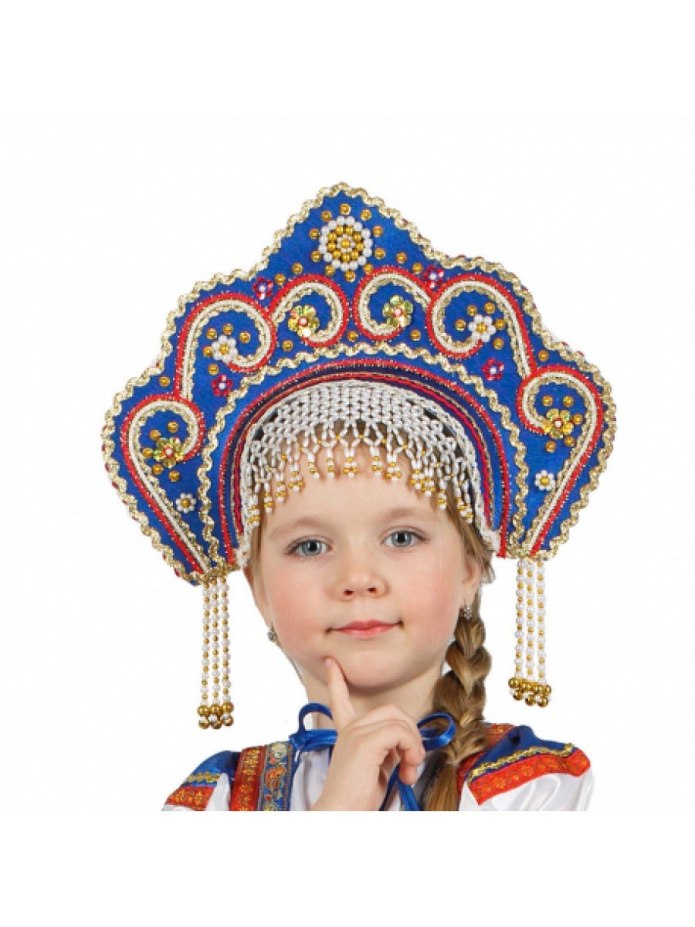 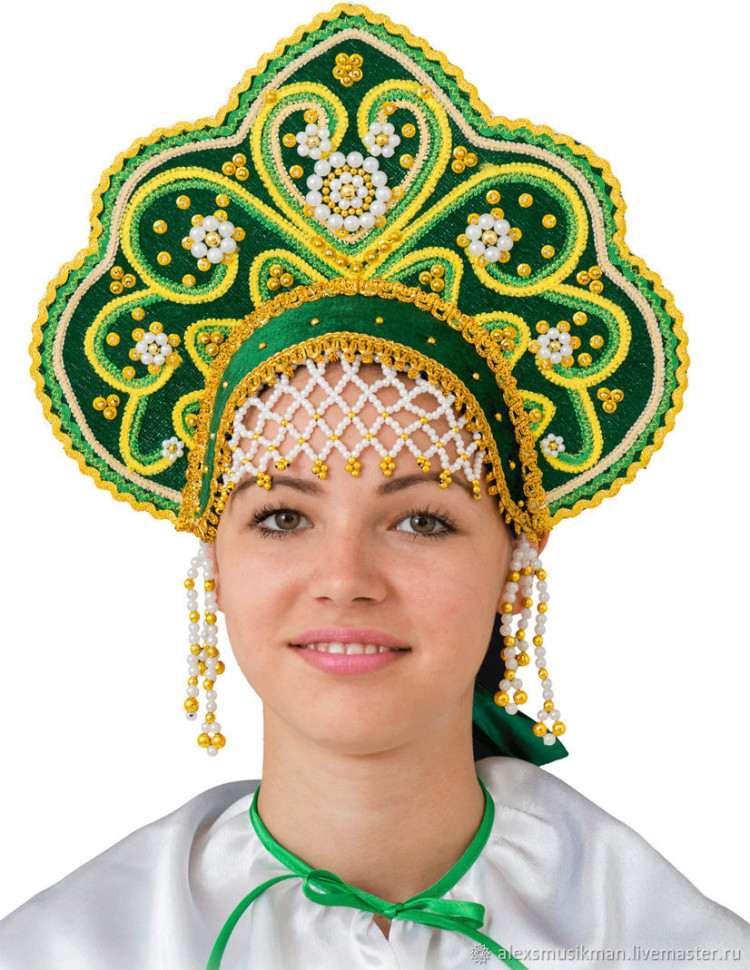 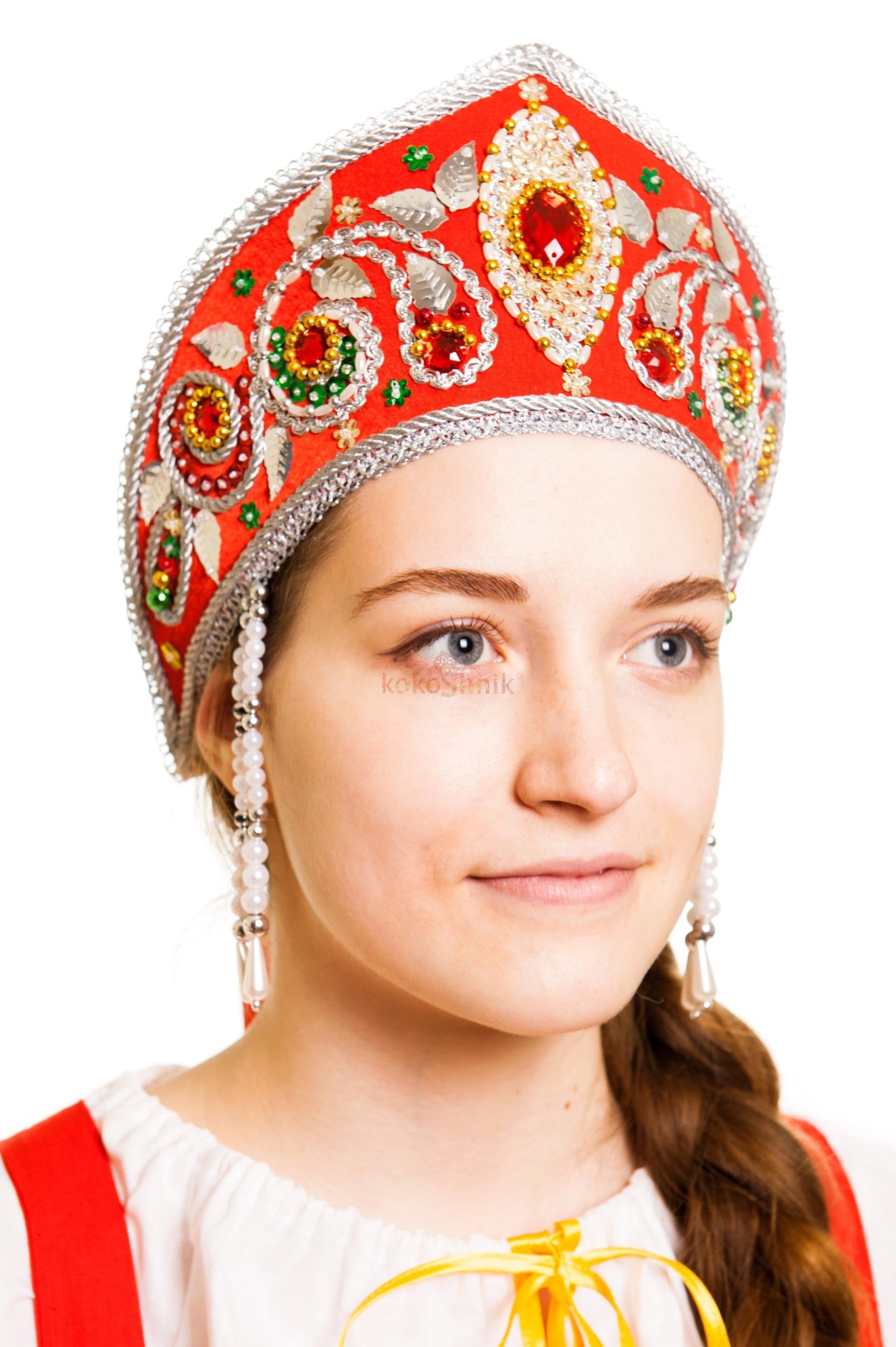 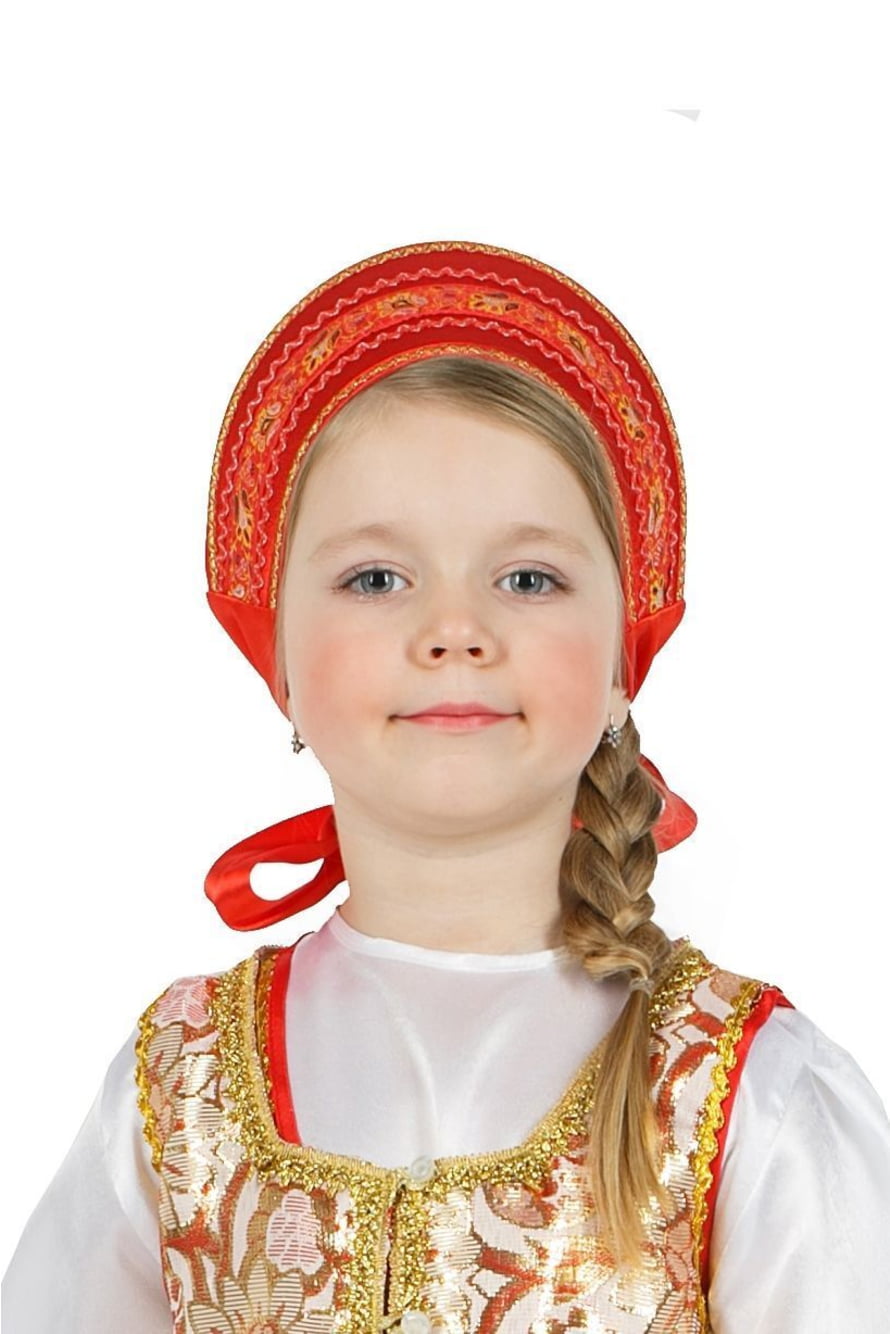 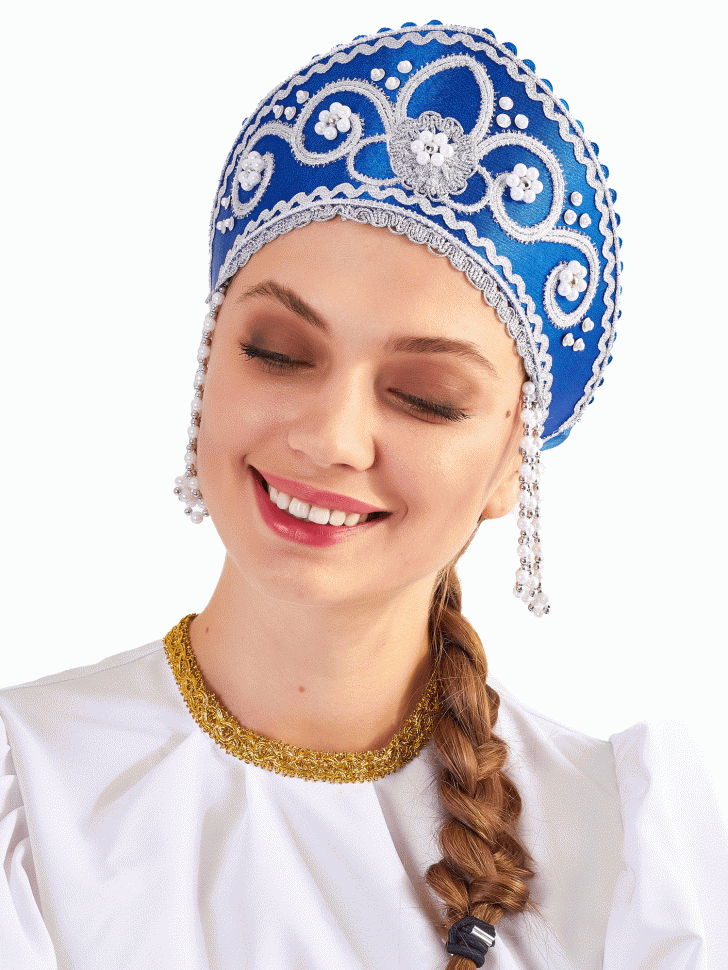 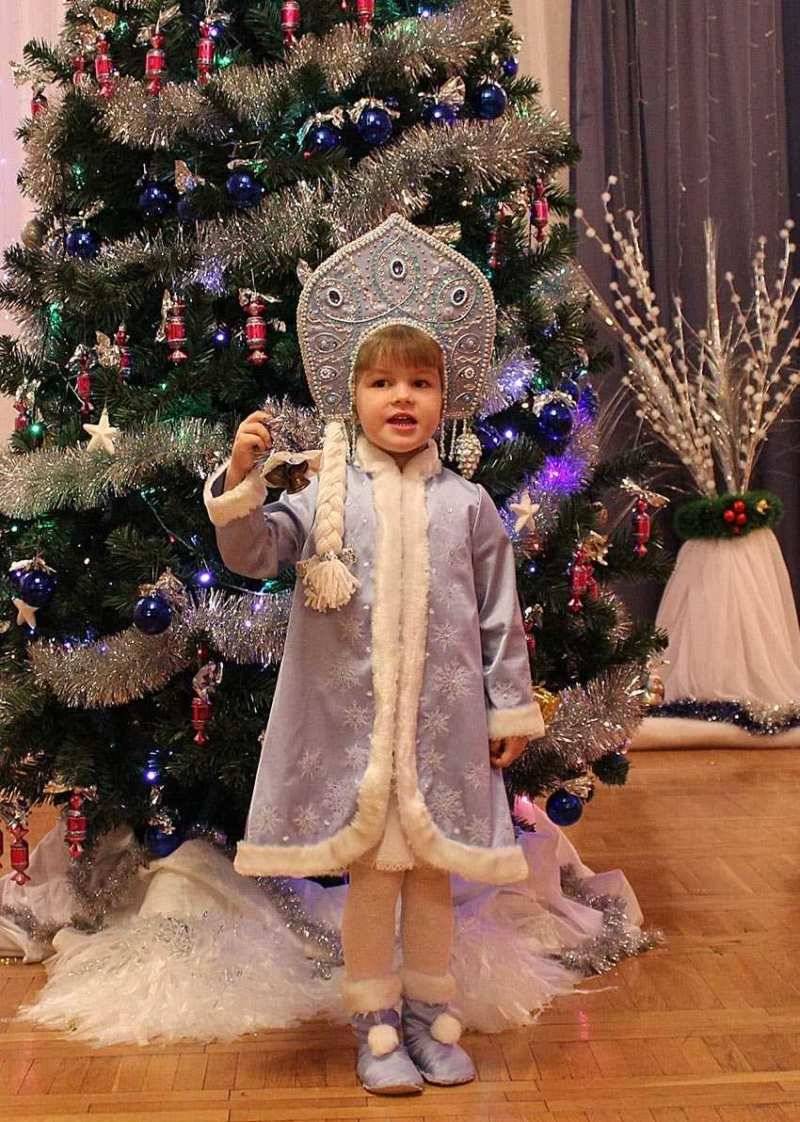 Снегурочка